A Reconfigurable FTL (Flash Translation Layer) Architecture for NAND Flash-Based Applications
C. Park et al.
2021. 03. 24
Presentation by Lee, Sounghyoun
leesh812@dankook.ac.kr
Introduction
Background 
Related Work
Flexible Group Mapping
Performance Model and Analysis
Conclusion
2
1. Introduction
NAND Flash memory become more common in many mobile devices
It is nonvolatile, reliable, more resistant to physical shocks and uses less power
NAND flash memory is characterized by its erase-before-write operation
This necessitates FTL(Flash Translation Layer)
ex) MP3 players, MMC cards, cellular phones, and PDAs
Google Finance
3
1. Introduction
NAND Flash memory become more common in many mobile devices
It is nonvolatile, reliable, more resistant to physical shocks and uses less power
NAND flash memory is characterized by its erase-before-write operation
This necessitates FTL(Flash Translation Layer)
ex) MP3 players, MMC cards, cellular phones, and PDAs
Google Finance
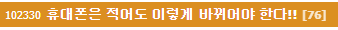 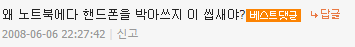 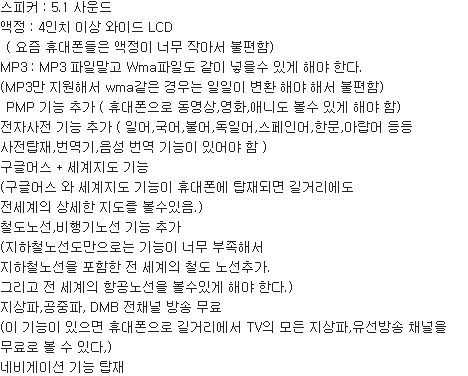 4
1. Introduction
Important Factors that affects FTL design

Hiding the technological detail
Maximizing the performance and lifetime
Access patterns of applications
Google Finance
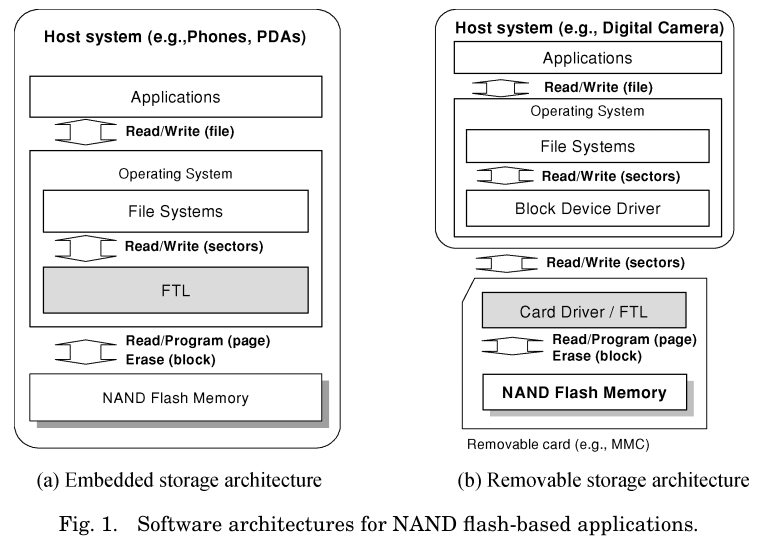 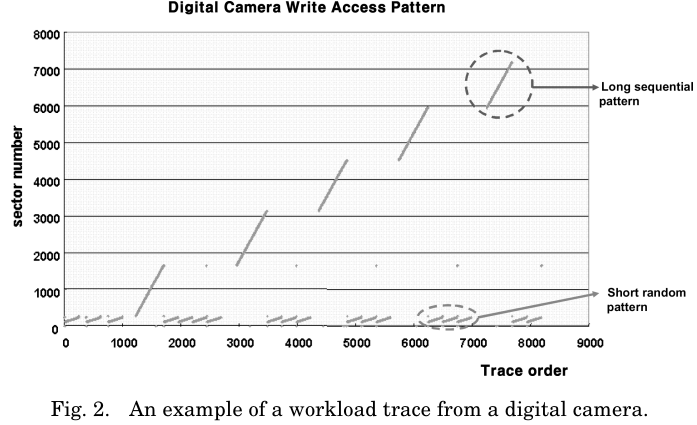 5
2. Background
Page-write requests

four page-read operations
four page program operations
two block-erase operations
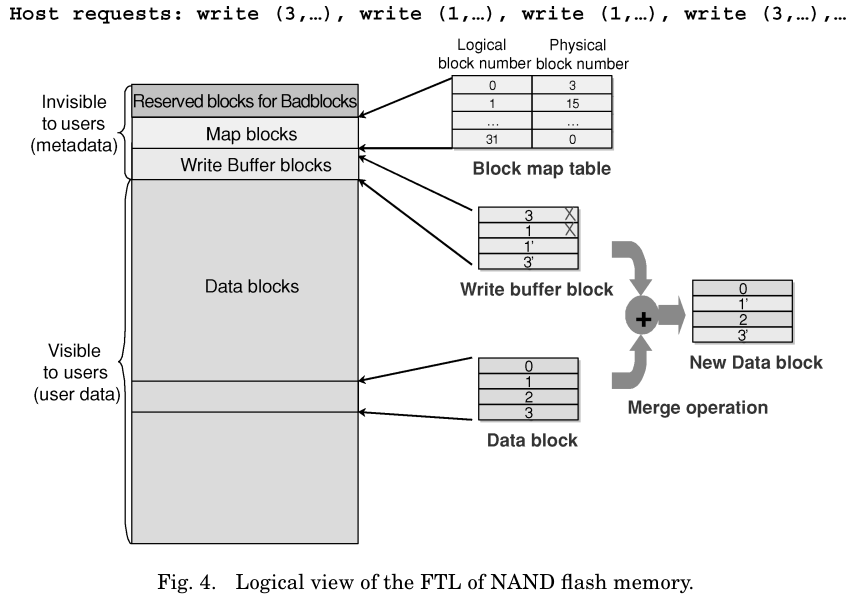 Google Finance
Reducing the numbers of merge operations
6
3. Related Work
Page Mapping

LPN : Logical Page Number
PPN : Physical Page Number





An efficient “garbage collection”

It requires a very large amount of memory space for the map table
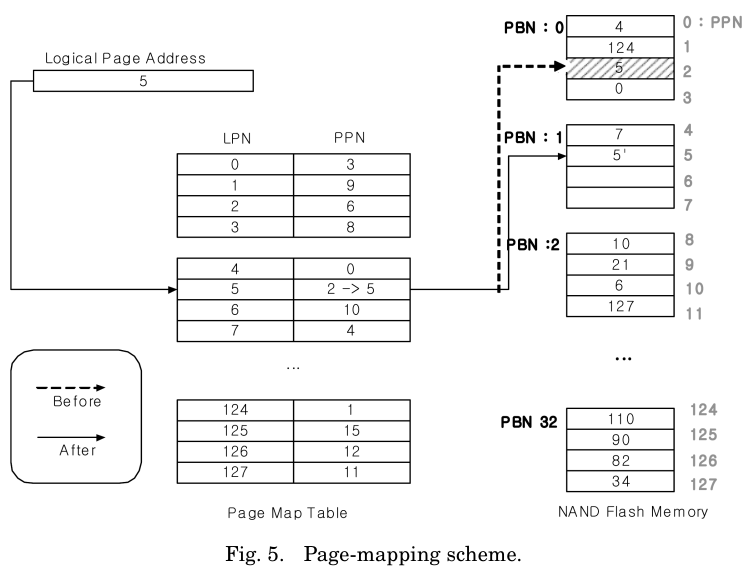 Google Finance
7
3. Related Work
Block Mapping

LBN : Logical Block Number
PBN : Physical Block Number





Considerable performance degradation over random-access patterns
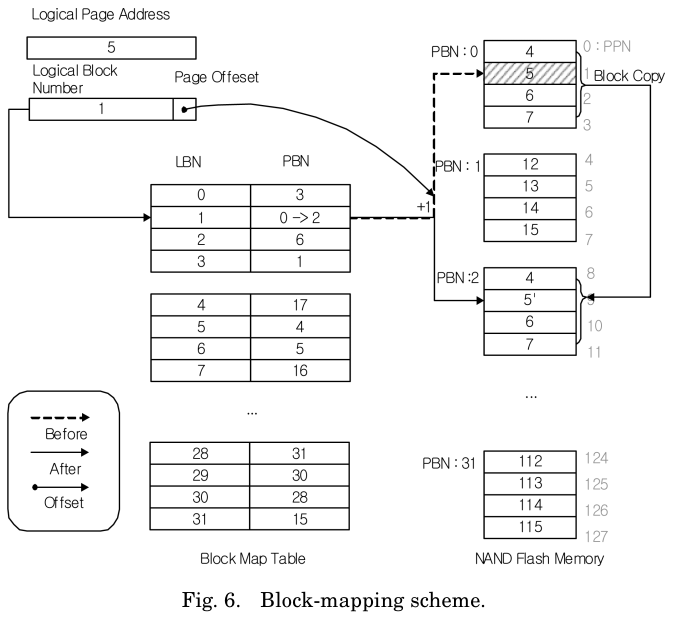 Google Finance
8
3. Related Work
Hybrid Mapping

Compromises between page mapping and block mapping

many hybrid mapping schemes reduce the mapping table size and the block copy overhead
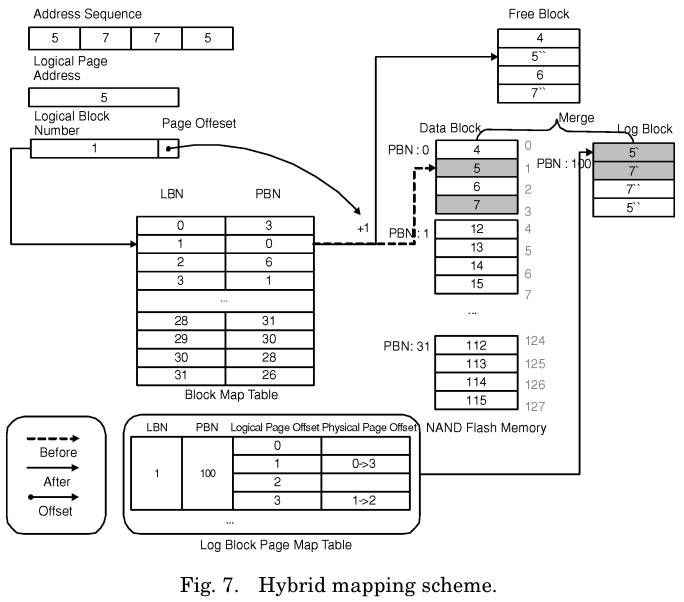 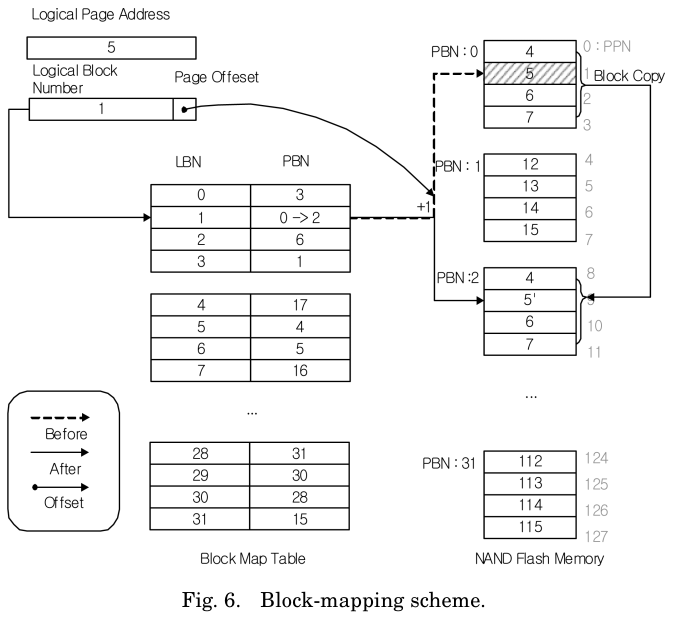 Google Finance
9
4. Flexible Group Mapping
Flexible Group Mapping

Based on the log block scheme
Configures the degree of sharing of log blocks among data blocks 
Manages the degree of the allocation of log blocks for the frequently updated data blocks
Google Finance
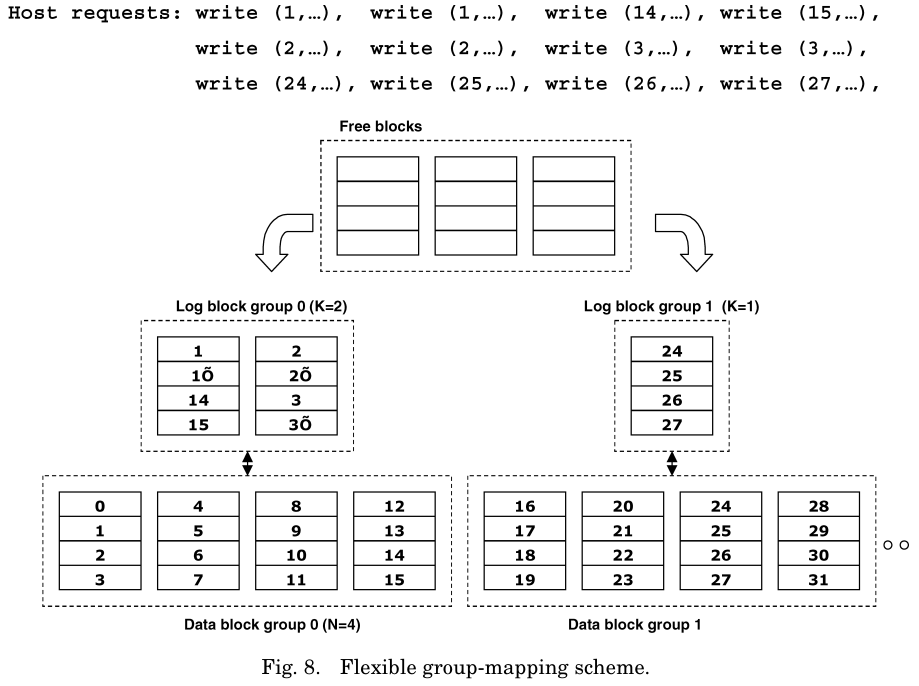 10
4. Flexible Group Mapping
Flexible Group Mapping – Write Scheme

DBMT : the data-block-mapping table
LBMT : the log-block-mapping table
LPMT : the log-page-mapping table
DGN : the data-block-group number
Google Finance
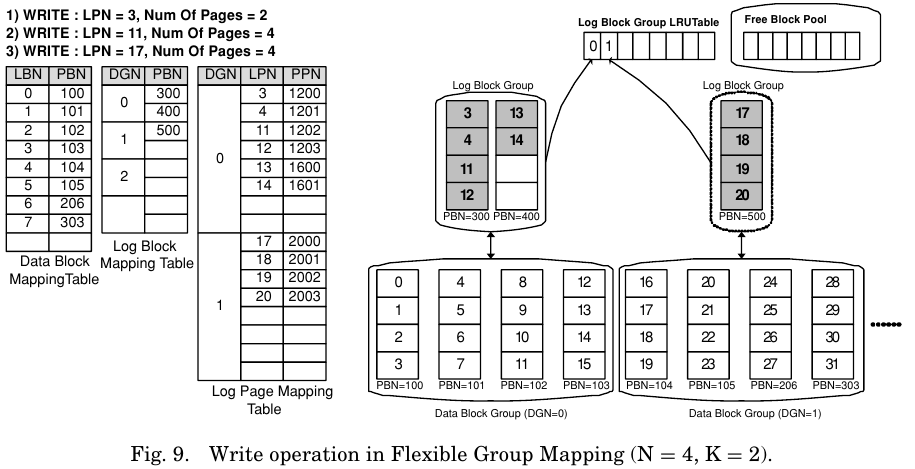 11
4. Flexible Group Mapping
Flexible Group Mapping – Merge Scheme

Simple merge operation
Swap merge operation
Copy merge operation
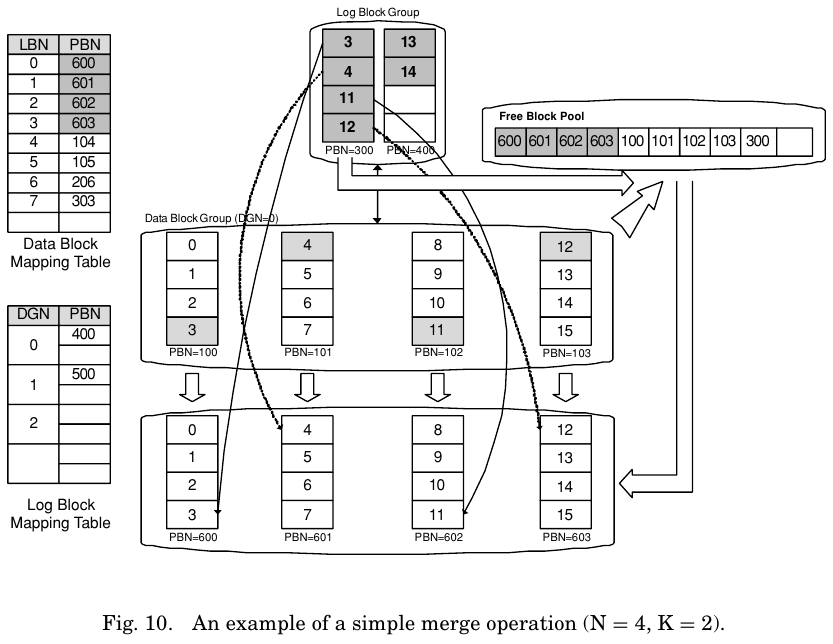 Google Finance
12
4. Flexible Group Mapping
Flexible Group Mapping – Merge Scheme

Simple merge operation
Swap merge operation
Copy merge operation
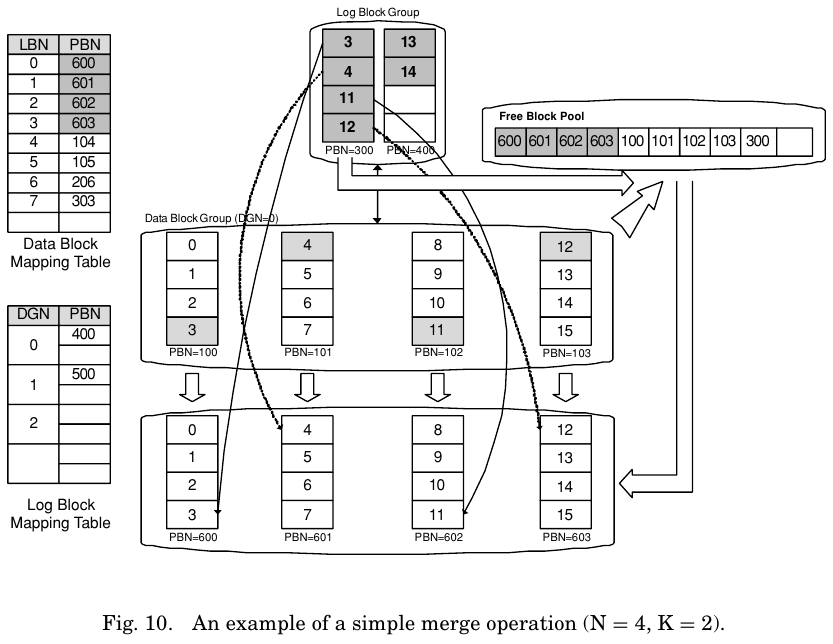 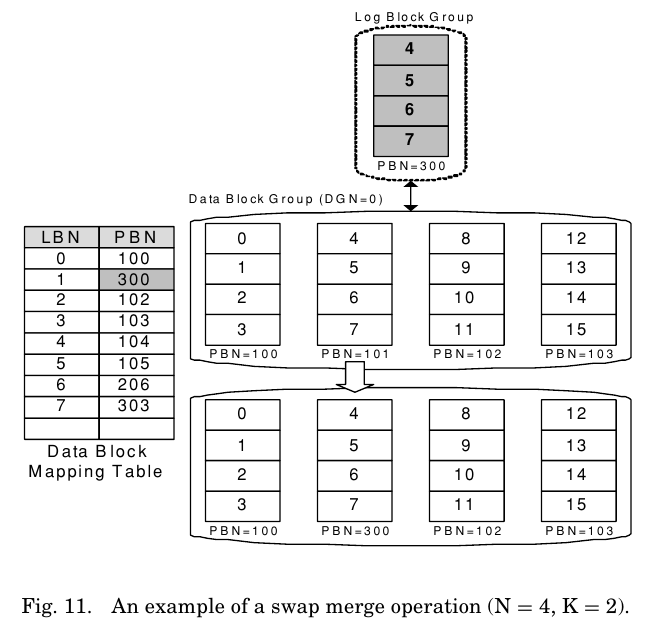 Google Finance
13
4. Flexible Group Mapping
Flexible Group Mapping – Merge Scheme

Simple merge operation
Swap merge operation
Copy merge operation
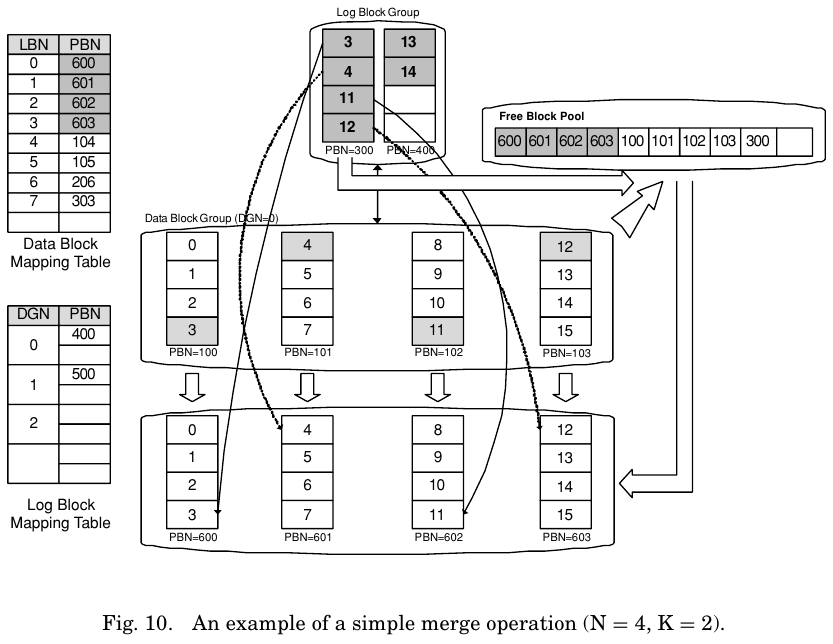 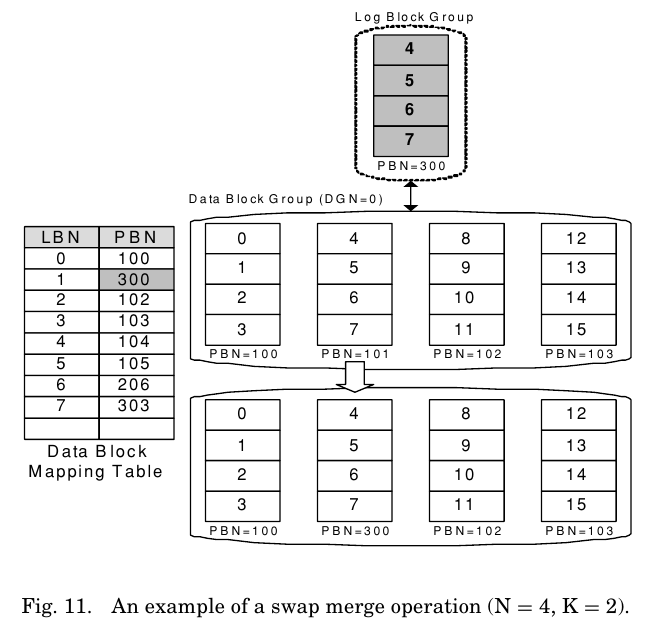 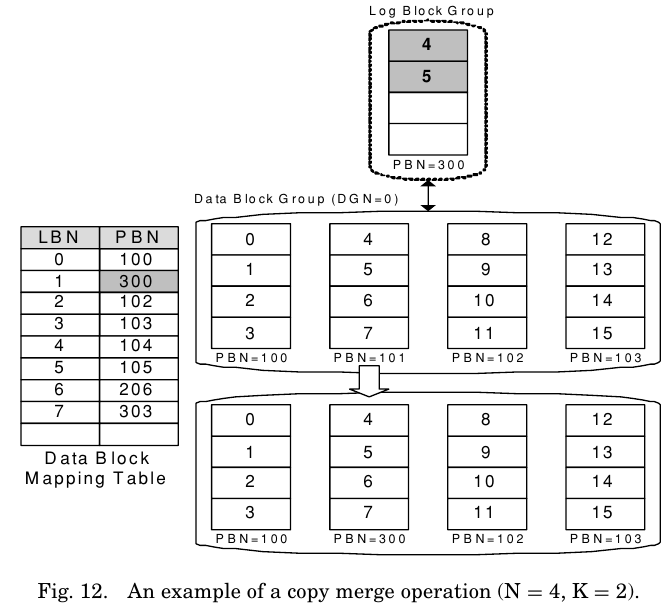 Google Finance
14
5. Performance Model and Analysis
Google Finance
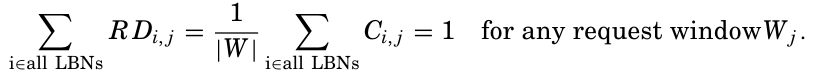 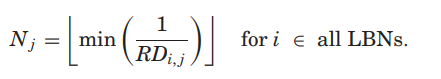 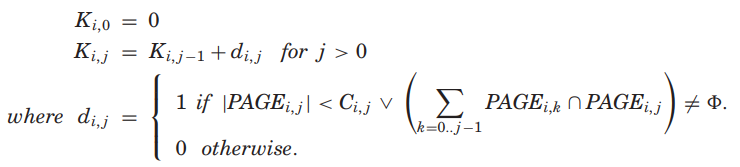 15
5. Performance Model and Analysis
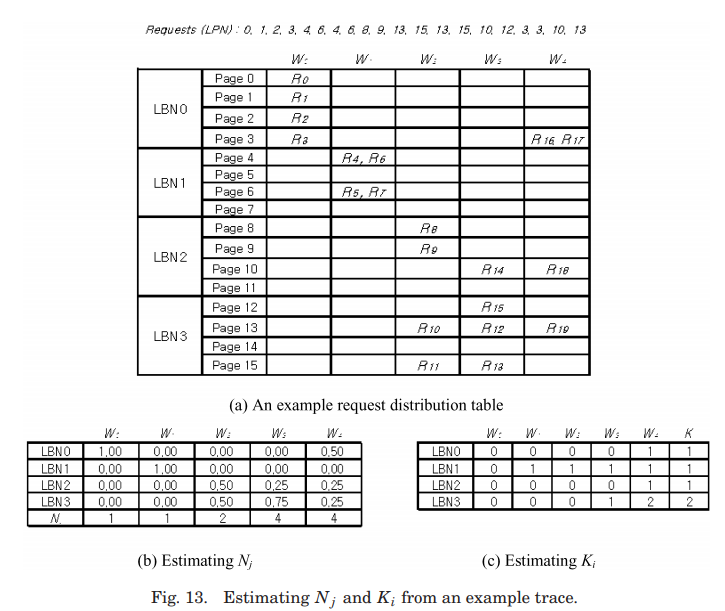 Workload Analysis
Google Finance
16
5. Performance Model and Analysis
Google Finance
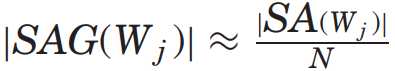 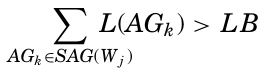 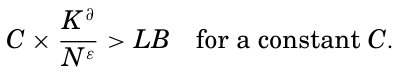 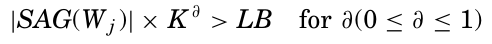 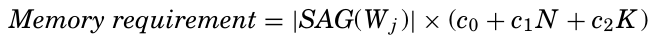 17
6. Experimental Results
Experiment
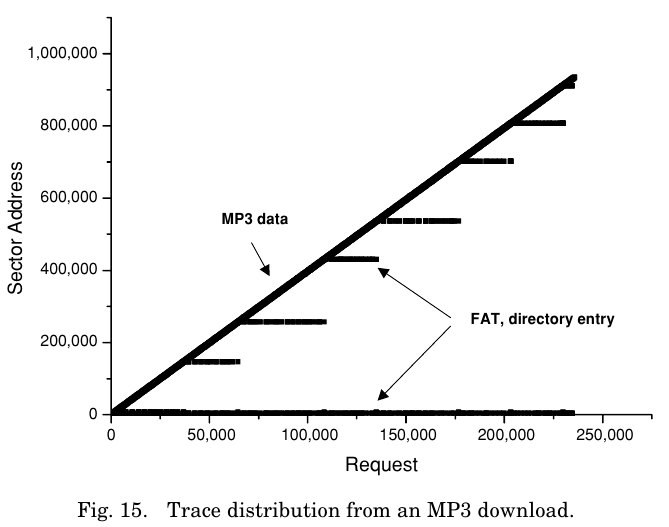 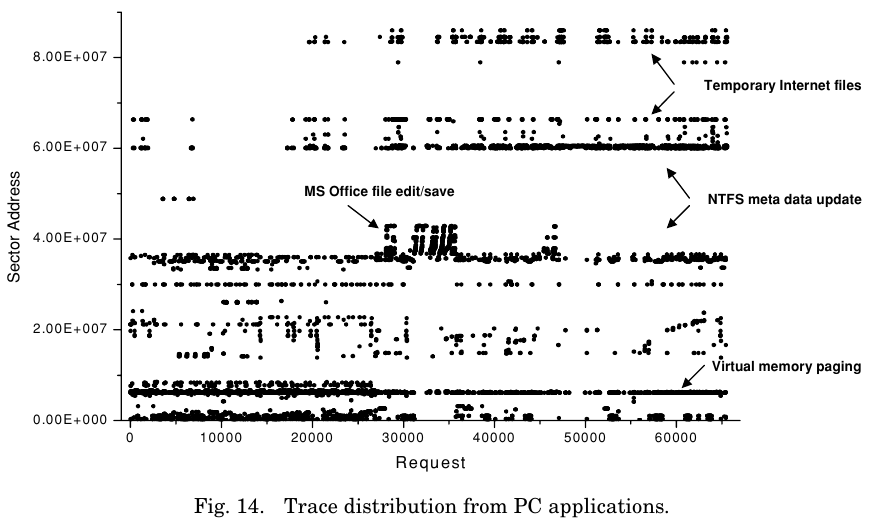 Google Finance
18
6. Experimental Results
Experiment
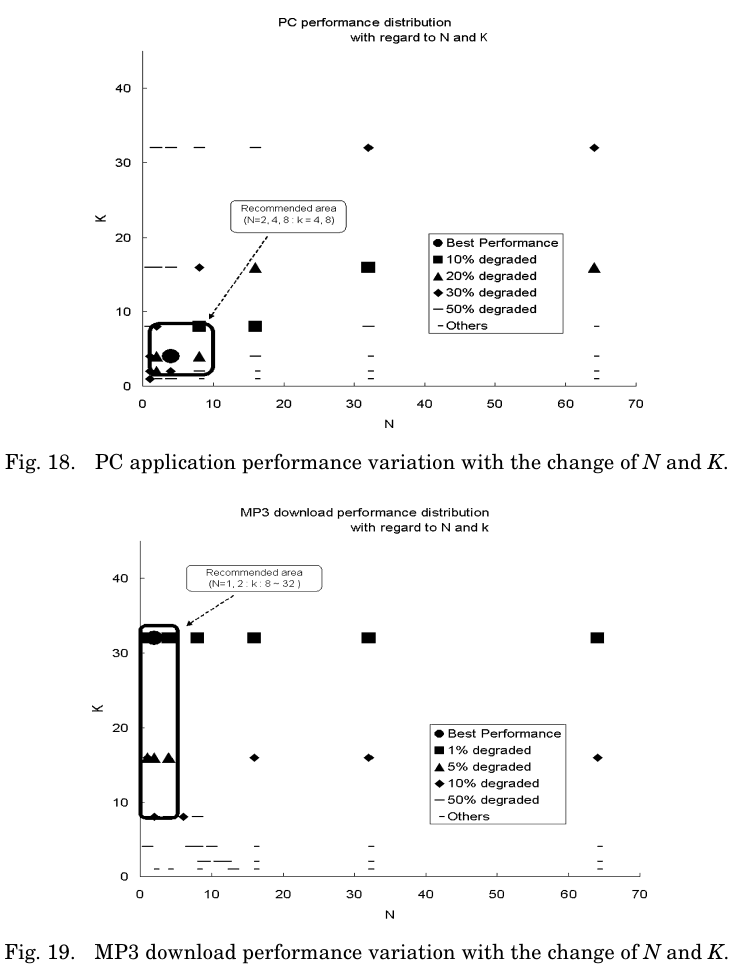 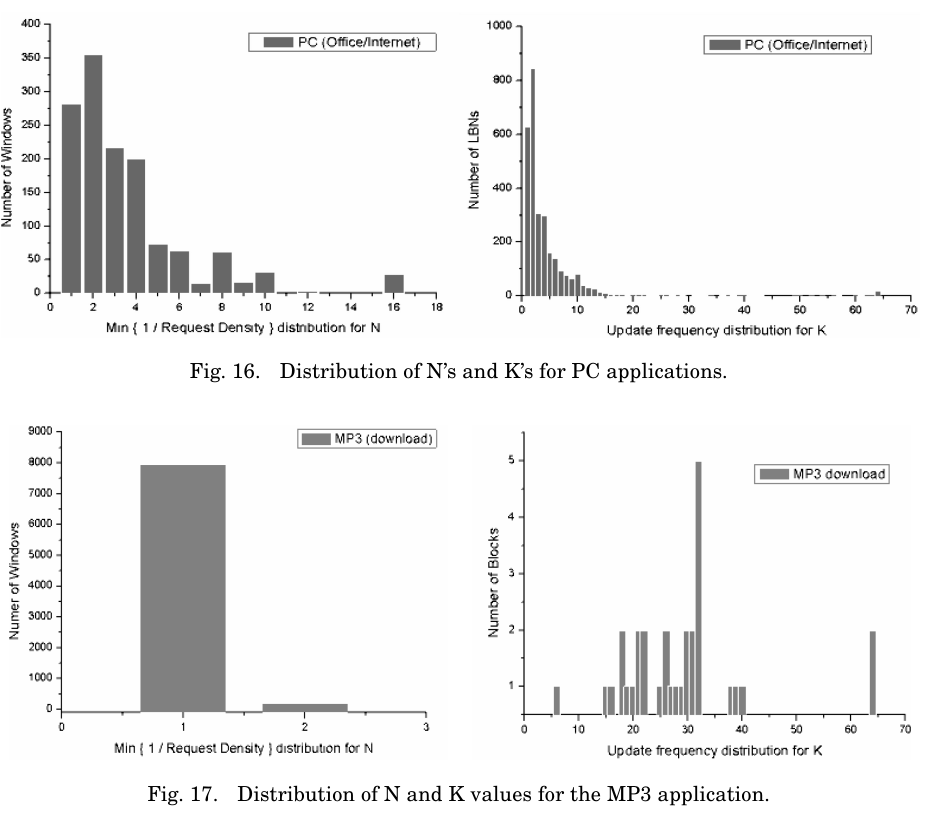 Google Finance
19
6. Conclusion
Conclusion

The proposed reconfigurable FTL architecture efficiently handles diverse NAND flash applications ranging from MP3 to SSD for a PC

In order to efficiently explore the design space, a workload analysis method based on the density distribution of given requests and the update frequency is proposed

The experimental results show 
the proposed architecture can be reconfigured to a given workload ranging from MP3 to PC applications 
the proposed analysis method can efficiently find the optimal N and K values within a reasonable amount of time
Google Finance
20
A Reconfigurable FTL (Flash Translation Layer) Architecture for NAND Flash-Based Applications
C. Park et al.
Thank you!
2021. 03. 24
Presentation by Lee, Sounghyoun
leesh812@dankook.ac.kr